Comment mettre en place une stratégie innovante en billetterie et relations avec les publics ?
Christine PETR
Marketing et comportement du consommateur sur le temps de loisir
Professeur des Universités, Université de Bretagne Sud, (UBS, Vannes)
christine.petr@univ-ubs.fr 

Ludovic BORDES
Directeur Général de Tech’4’Team, start-up spécialisée
dans l’analyse des publics et des stratégies billetterie 
ludovic.bordes@tech4team.fr
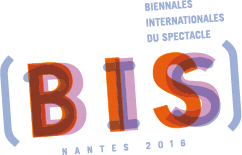 Le CRM dans le spectacle vivant
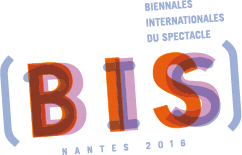 CRM ou GRC : la relation est la clef du succès
A l’origine dans le secteur marchand
Il est plus judicieux de pérenniser une relation avec un client déjà acquis que de recruter constamment de nouveaux clients
« Gestion de la Relation Client »
Deux terminologies (FR vs GB) pour évoquer un même principe
« Customer Relationship Management »
Concrètement : il faut fidéliser plutôt que recruter
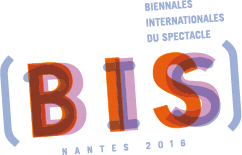 CRM et spectacle vivant
Evolution des perspectives marketing sur l’étude des publics du spectacle vivant
Le CRM au service des stratégies de parcours du spectateur
Il faut adopter une approche proactive de la relation à ses publics





Le CRM est alors une stratégie et un système au service de la formalisation d’un parcours du spectateur
Pour le fidéliser à l’établissement 
Pour favoriser un spectateur culturel omnivore
Pour stimuler la co-création 




Principe du cycle de vie du consommateur
Spectateur culturel
Les freins subjectifs et objectifs des stratégies CRM
Mais ces freins ne sont pas tous justifiés
Les données spectateurs et les open data : une richesse inexploitée
Ancrages théoriques de l’utilisation de la connaissance spectateur
C’est le premier pas qui coûte

La culture, une addiction qui fait du bien 

Les portefeuilles de produits sont morts ….. Vive les portefeuilles de clients 

Le lien vaut plus que le bien 

Méfiez vous des « bons clients »
Modalités pratiques d’une stratégie CRM
La segmentation des publics : Quoi pour qui ?
La segmentation des publics consiste à définir des segments composés de clients pouvant se ressembler et adopter les mêmes comportements de consommation, en plus de regrouper des clients historiques dont les habitudes de consommation sont similaires.










Il s’agit alors d’adopter une communication ciblée et de proposer un produit adapté en tenant compte des multiples groupes, parce qu’une offre répondant aux attentes des publics a une meilleure probabilité de provoquer l’acte d’achat.
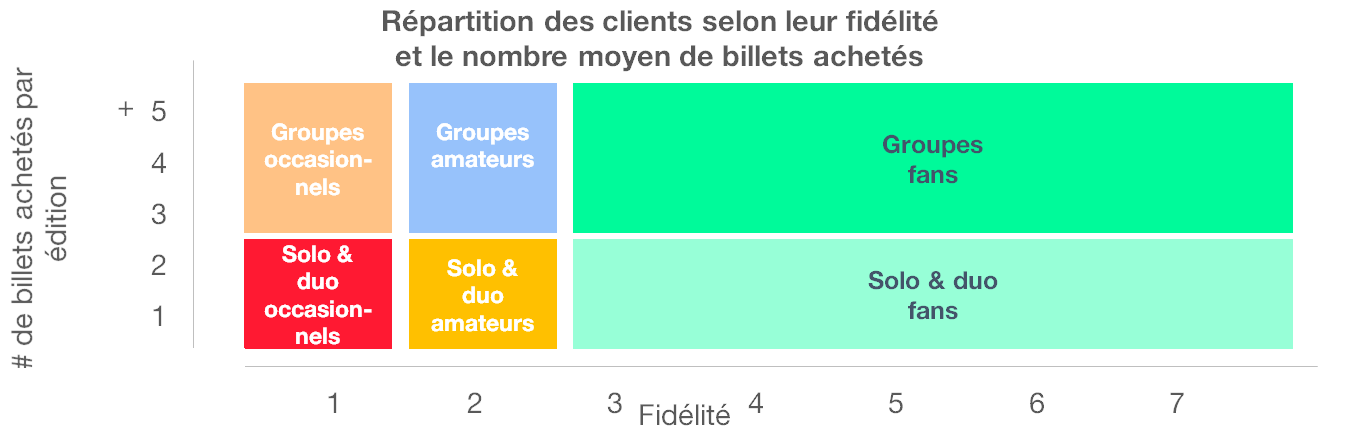 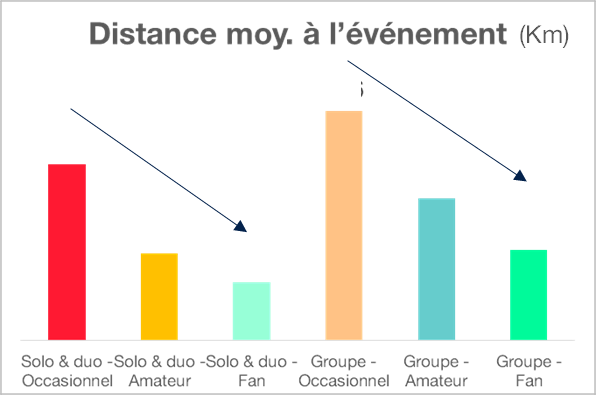 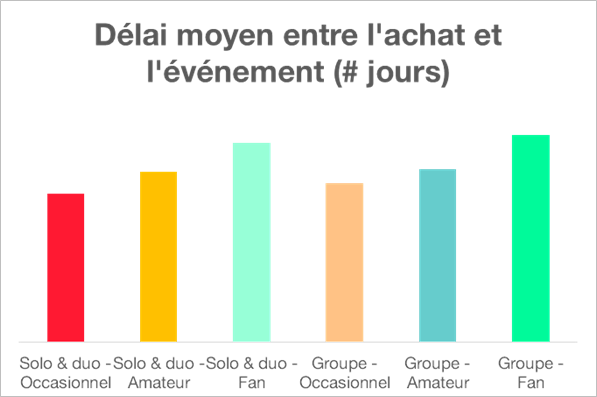 Modalités pratiques d’une stratégie CRM
Le scoring: l’arme fatale d’un démarchage ciblé et maîtrisé
Le scoring est une technique statistique servant d’outil d'aide à la décision. 

Il a pour but d'aider une entreprise à répondre à des questions telles que :
"Comment constituer le fichier client donnant le meilleur résultat en termes de rentabilité ou de chiffre d'affaires ?"
"Comment fidéliser des clients déjà acquis et éviter de les perdre ?"

Cette technique sert à estimer la probabilité qu’un événement arrive à partir d’un jeu d’informations disponibles.
Ainsi, à partir de vos données publics et de leurs historiques de consommation, le scoring permet d’estimer:
La probabilité d’achat d’un billet 
La probabilité de réabonnement
La probabilité de désabonnement
La probabilité de choisir un produit plutôt qu’un autre
…
Les avantages de cette technique sont multiples
Cette approche permet:
D’estimer l’influence de chacune des caractéristiques clients sur la probabilité
D’estimer TOUS les effets croisés des caractéristiques sur la probabilité 
Et de les quantifier de façon très précise
Pour en faire une prévision
On est ainsi capable:
De classer les caractéristiques selon leur influence
De connaître l’évolution de la probabilité lorsqu’une caractéristique évolue
D’estimer une probabilité pour chaque individu, en fonction de ses caractéristiques
Et ainsi de piloter de façon optimale une campagne marketing tout en assurant un ROI positif
Vous pouvez alors piloter vos budgets marketing avec une grande précision
1. Apprentissage
2. Prédiction
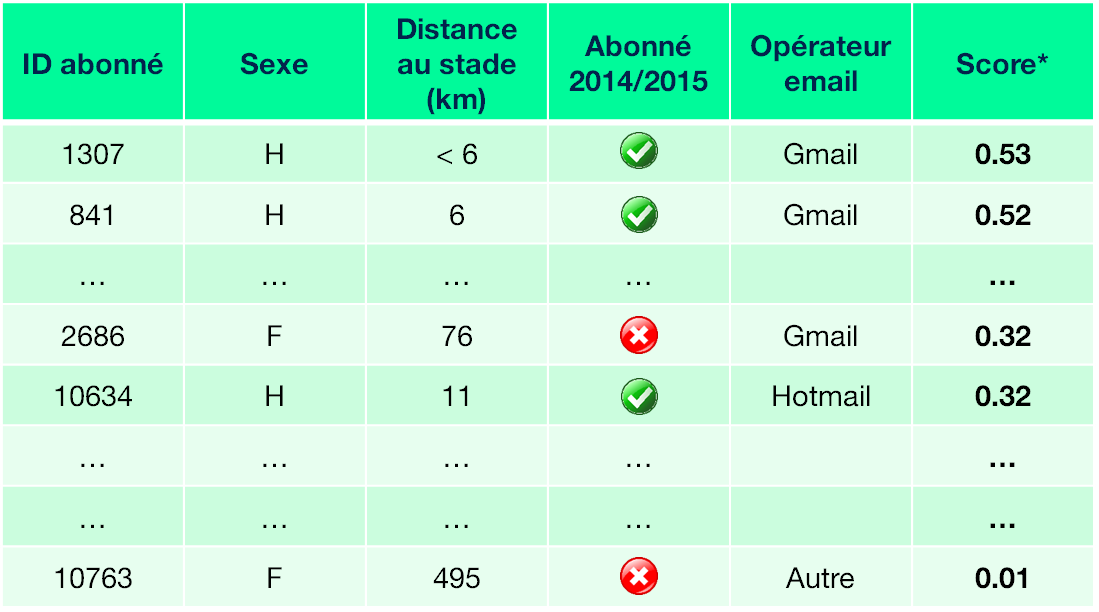 Caract. 8
Caract. 9
Caract. 5
Caract. 6
Caract. 7
Caract. 2
Caract. 3
Caract. 4
Caract. 1
€
Revenu par client (probabilisé)
€
€
Coût d’acquisition moyen
€
3. Pilotage
Ciblez, priorisez et assurez un rendement positif à vos campagnes
€
€
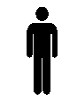 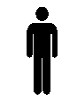 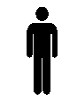 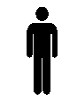 Clients à adresserROI>0
Clients à adresser autrement ou pas du tout. ROI<0
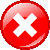 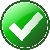 Modalités pratiques d’une stratégie CRM
Géomarketing : localisez vos publics pour mieux connaître leurs attentes et adapter vos offres marketing
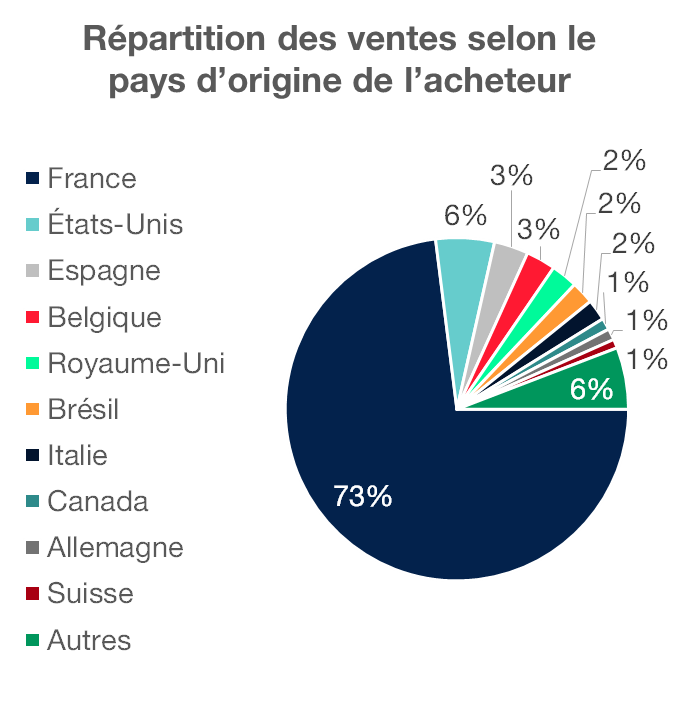 Passez une nouvelle étape dans la connaissance client
 Adaptez vos offres
 Ciblez vos campagnes d’affichage
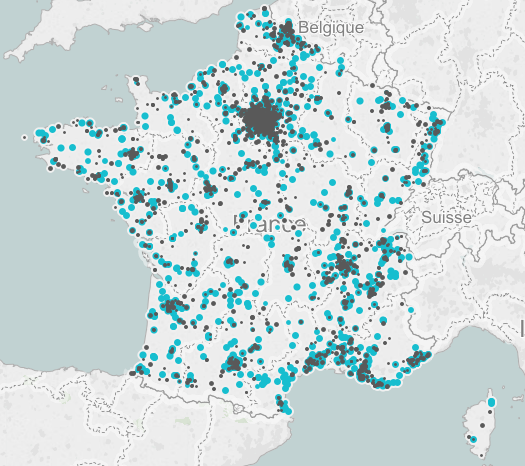 Avec ArenaPublics, exploitez les leviers de la connaissance clients pour créer une relation personnalisée et durable avec vos publics
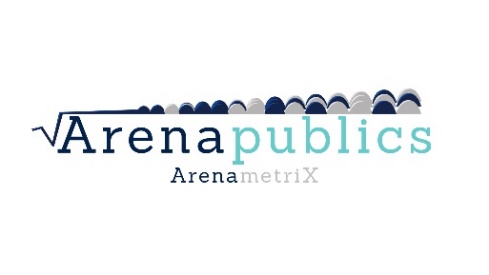 Evaluez
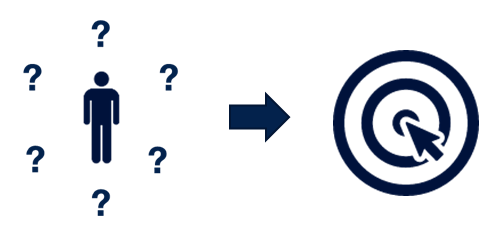 Mesurez en temps réel et en continu la performance de vos actions
Échangez
Interagissez et informez au mieux vos clients en créant des campagnes ciblées
Adaptez
Adaptez vos offres et vos modes de communication à vos typologies de clients
Segmentez
Regroupez vos clients en groupes homogènes selon leurs caractéristiques de profil et de consommation
Identifiez
Collectez toutes les informations permettant de mieux connaitre vos clients
Créez une relation personnalisée et durable avec vos publics!
Avec ArenaPricing, suivez, prévoyez et pilotez vos ventes
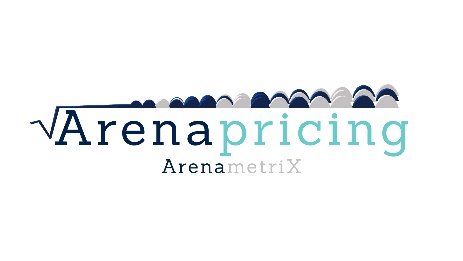 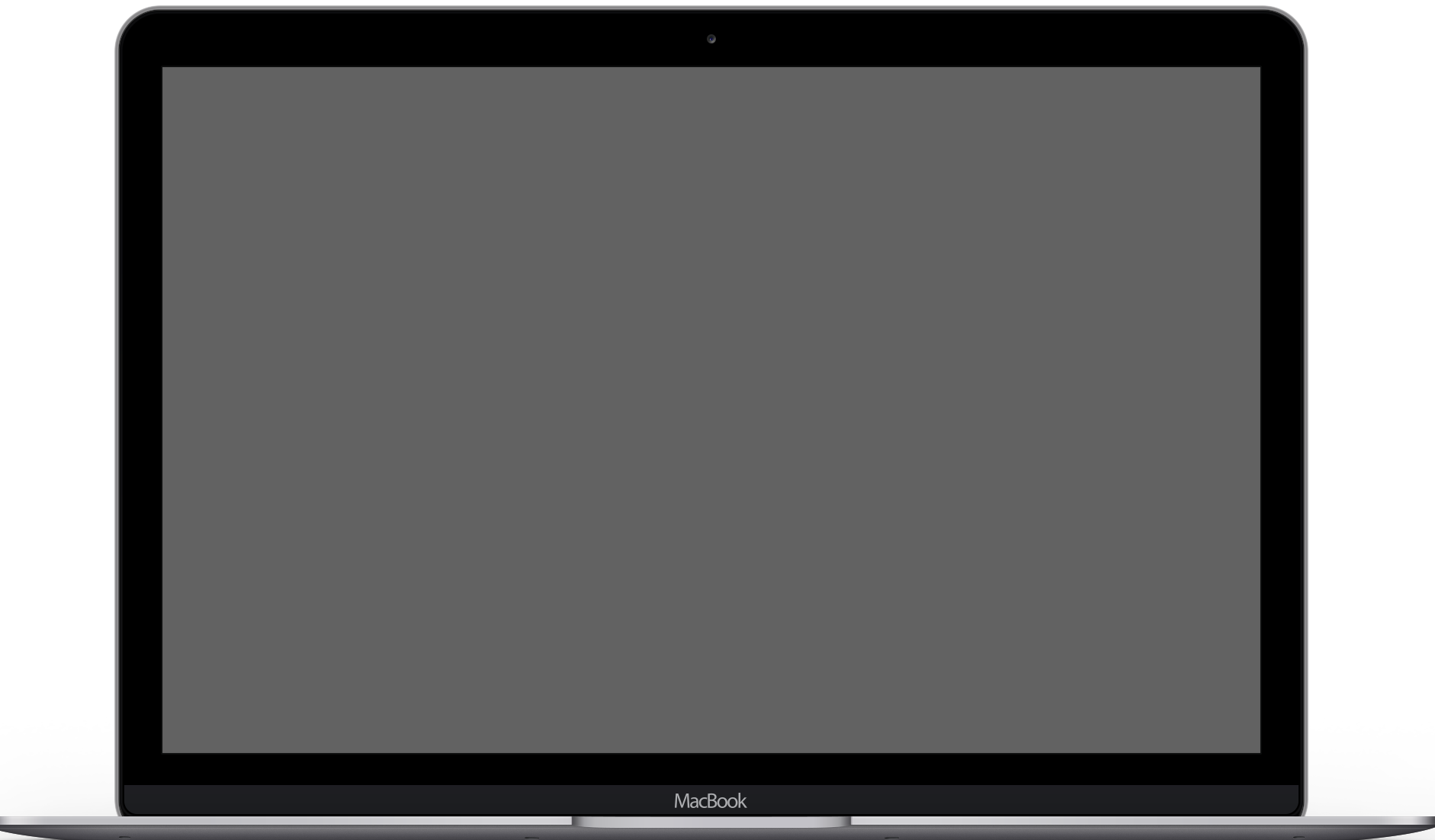 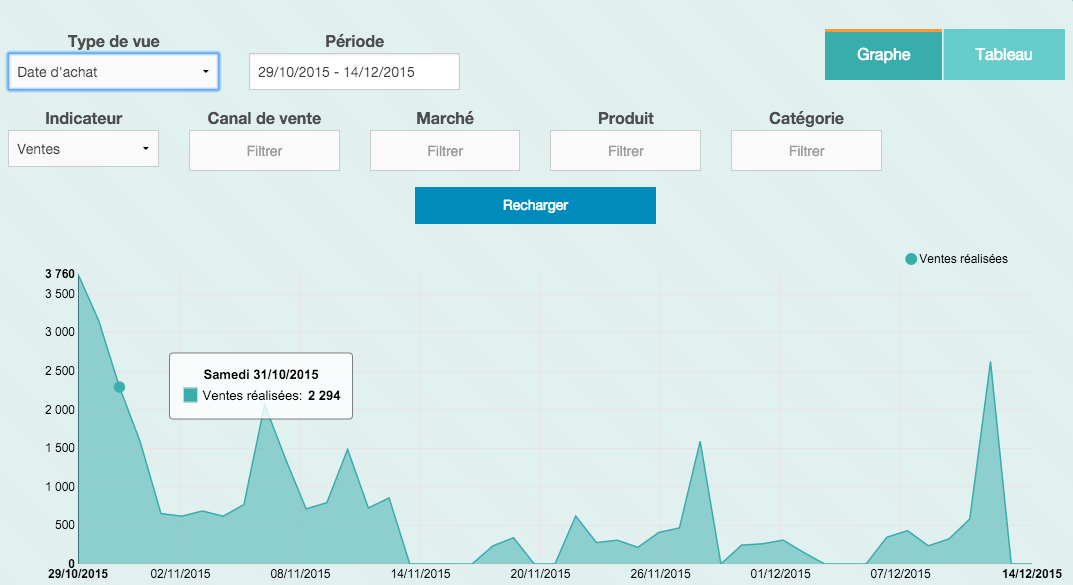 DescriptifQue s’est-il passé?
Suivez et analysez vos indicateurs clés de performance
Prévoyez vos ventes par événement et par catégorie en intégrant les phénomènes extérieurs: météo, vacances, concurrence, etc.
PrédictifQue va-t-il se passer?
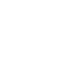 Gérez dynamiquement les allotements de catégories, les quotas distributeurs et 
mettez en place une tarification adaptée à votre demande
PrescriptifQue dois-je faire?
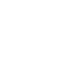 3 niveaux d’utilisation pour un pilotage optimal !
Pour aller plus loin
Bourgeon-Renault et al. (2015), Le marketing de l’art et de la Culture, Dunod
CRM in Entertainment Services: A Comparative Study Between
Inox and Adlabs; By Jitendra Kumar Sharma ; Lecturer ;Prestige Institute of Management & Research
Petr C. (2015), Experiencing Contemporary Arts: a Reexamination of Fun, Feeling and Fantasy. Link sur Vimeo 23 min. [code: petr]. First presentation at the Association of Consumer Researc( ACR), North American Conference in New Orleans, November. 
Petr C. (2015), How to make heritage site tourists become monument visitors, Tourism Management, 
Petr C. (2014), « Le tourisme expérientiel, ça n"existe pas... Mais c'est utile à la réflexion marketing», Revue Espaces, Dossier Approche expérientielle et Tourisme, N°320, Septembre-Octobre, 38-44. Revue Espaces
Gauzente C., P. Kuntz-Cosperec et C. Petr (2014), La place des médias sociaux dans la communication des institutions culturelles: une étude exploratoire, Internet: Interactions et Interfaces, L'Harmattan, 211-225. 
Petr C., E. Dupas, A-S. Furic, M. Lacroix, A. Millet, et C. Puginier (2014), L'utilité et la nature du discours orienté vers le client-spectateur sur Internet: le cas du spectacle vivant, (JRNC) Les Journées Normandes de Recherche sur la Consommation, IAE de Rouen, 27 et 28 novembre, Rouen. 
Petr C. (2012), Des consommateurs aux consommations: vers un changement de référentiel?, Marketing : nouveaux enjeux, nouvelles perspectives, Edition : Presses Universitaires de Rennes.
Petr C. et Lostys M. (2011), Encore faut-il qu'il y ait des clics : de l'artiste émancipé aux réalités de la promotion artistique par les outils NTIC, Colloque International «Travail et création artistique en régime numérique : Images et sons», Université d"Avignon, 24-27 mai.
Petr C. (2007), Why occasional theatre attendance do not subscribe in France?, International Journal of Arts Management, 9(2), p. 51-61.
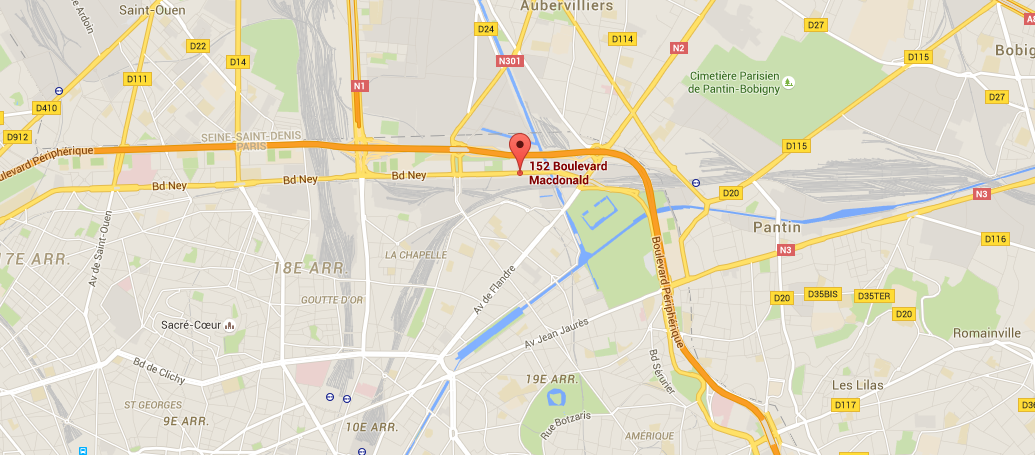 Contact
Christine Petr
christine.petr@univ-ubs.fr
Ludovic Bordes – Directeur Général
ludovic.bordes@tech4team.fr
Tech’4’Team 
Le Tremplin – Paris Incubateur
152 Bd MacDonald
75019 Paris – Francewww.tech4team.fr
+33 6 74 23 53 76
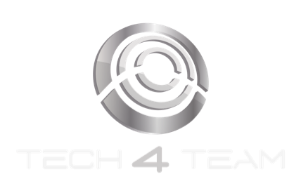 Mise en place du Yield Management au Musée
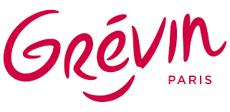 1. Phase préliminaire
Analyser
Comprendre
Adapter
Paramétrer
Export des données historiques
Echanges préliminaires
Analyse 360° de l’historique
Echanges compréhension business
Recommandations Yield
Enquêtes
Analyses
Adaptation de la stratégie de Yield
Mise en place de tests des stratégies de Yield
Suivi et mesure de la performance des tests
Adaptation de la stratégie de Yield
2. Mise en place des outils de Yield Management en temps réel
Suivi des ventes
Pilotage des ventes
Mise en place d’un flux de récupération des données en temps réel
Données de ventes, de performance web, exogènes
Elaboration de modèles de prévision automatiques
Incluant toute l’information disponible
Elaboration et mise en place d’une interface de suivi et de pilotage
Recommandations dynamiques de Yield (pricing)
Suivi et pilotage en temps réel de l’activité et de l’impact du Yield
Indicateurs de mesure de la performance
Upsell
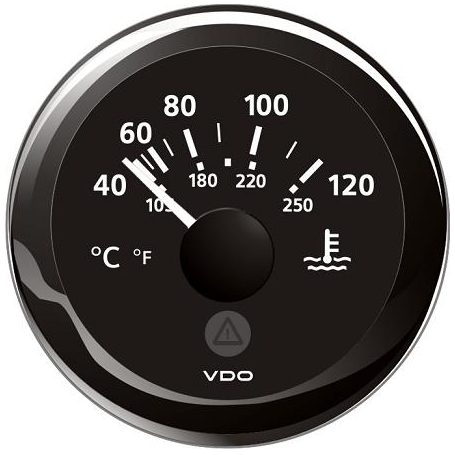 Fidélisation clients
Chiffre d’affaires billetterie
Diversification des publics
Taux de remplissage
Satisfaction spectateurs